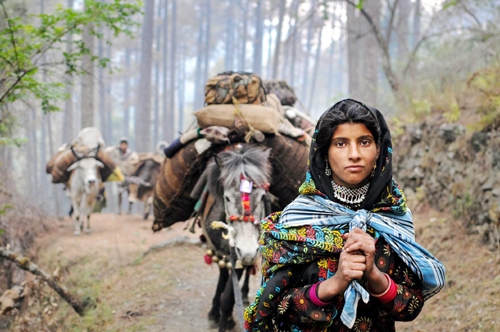 Seasonal Livestock Movement and Nomadic Migration in J&K
Present Scenario and Way Ahead
Dr Arshdeep Singh, IFS
Conservator of Forests,
J&K Forest Department
Mudasir Mehmood,SFS
Deputy Conservator of Forests,
J&K Forest Department
Introduction
Pastoralists can be defined as "members of caste or ethnic groups with a strong traditional association with livestock-keeping, where a substantial proportion of the group derive over 50% of household consumption from livestock products or their sale, and where over 90% of animal consumption is from natural pasture or browse, and where households are responsible for the full cycle of livestock breeding." 
 (Ref.: Sharma et al)
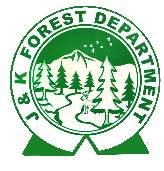 Pastoralism in Himalayas
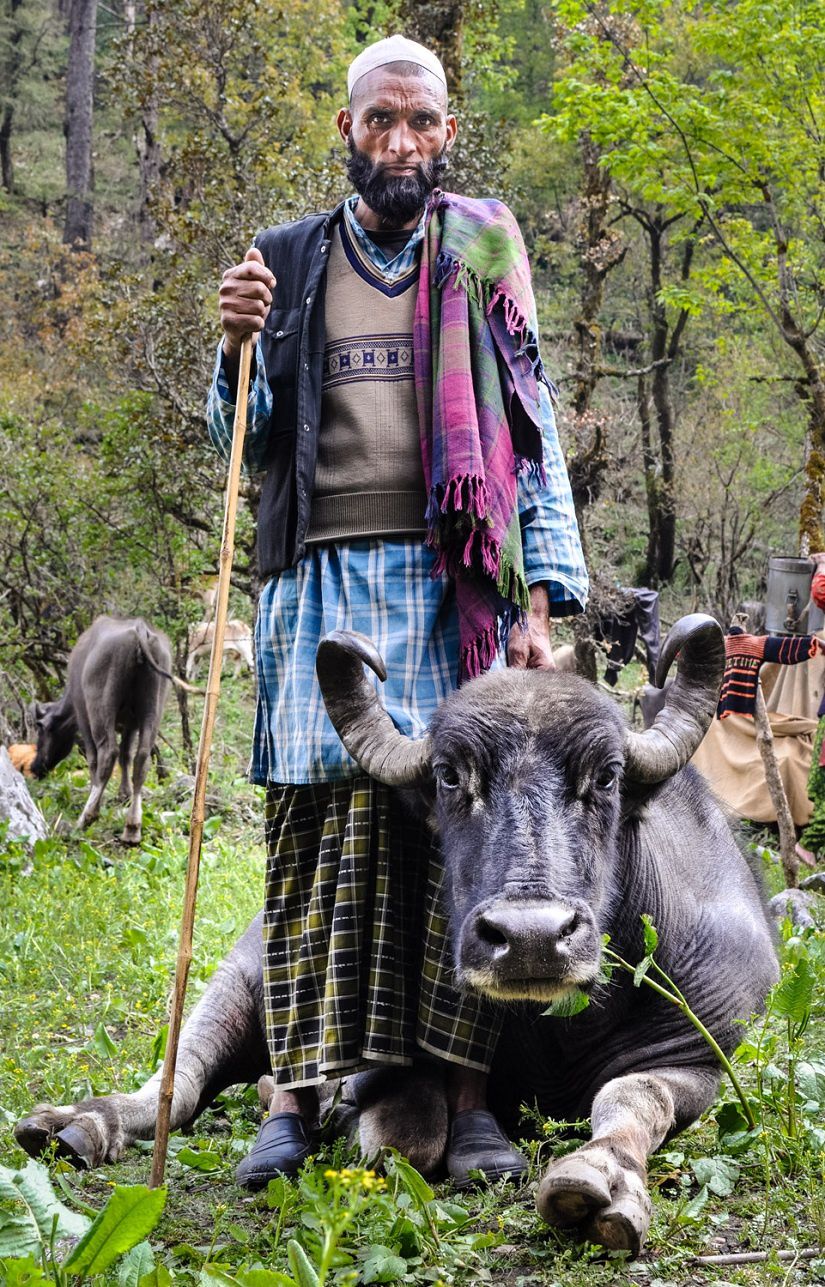 Pastoralism in the Himalayas is based on transhumant practices and involves cyclical movements from lowlands to highlands to take advantage of seasonally available pastures at different elevation in the Himalayas.

Migratory pastoralism is common throughout the Himalayas. All of these herders continue a long-standing tradition of migrating up to the alpine pastures of the high Himalayas for the summer and descending to the low-lying Himalayan foothills in the winter.

Some pastoralists in the Himalayas are agro-pastoralists and besides rearing animals they also cultivate land, although the major portion of their household income is drawn from pastoral activities.
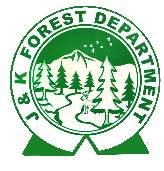 PASTORALIST TRIBES OF JAMMU AND KASHMIR
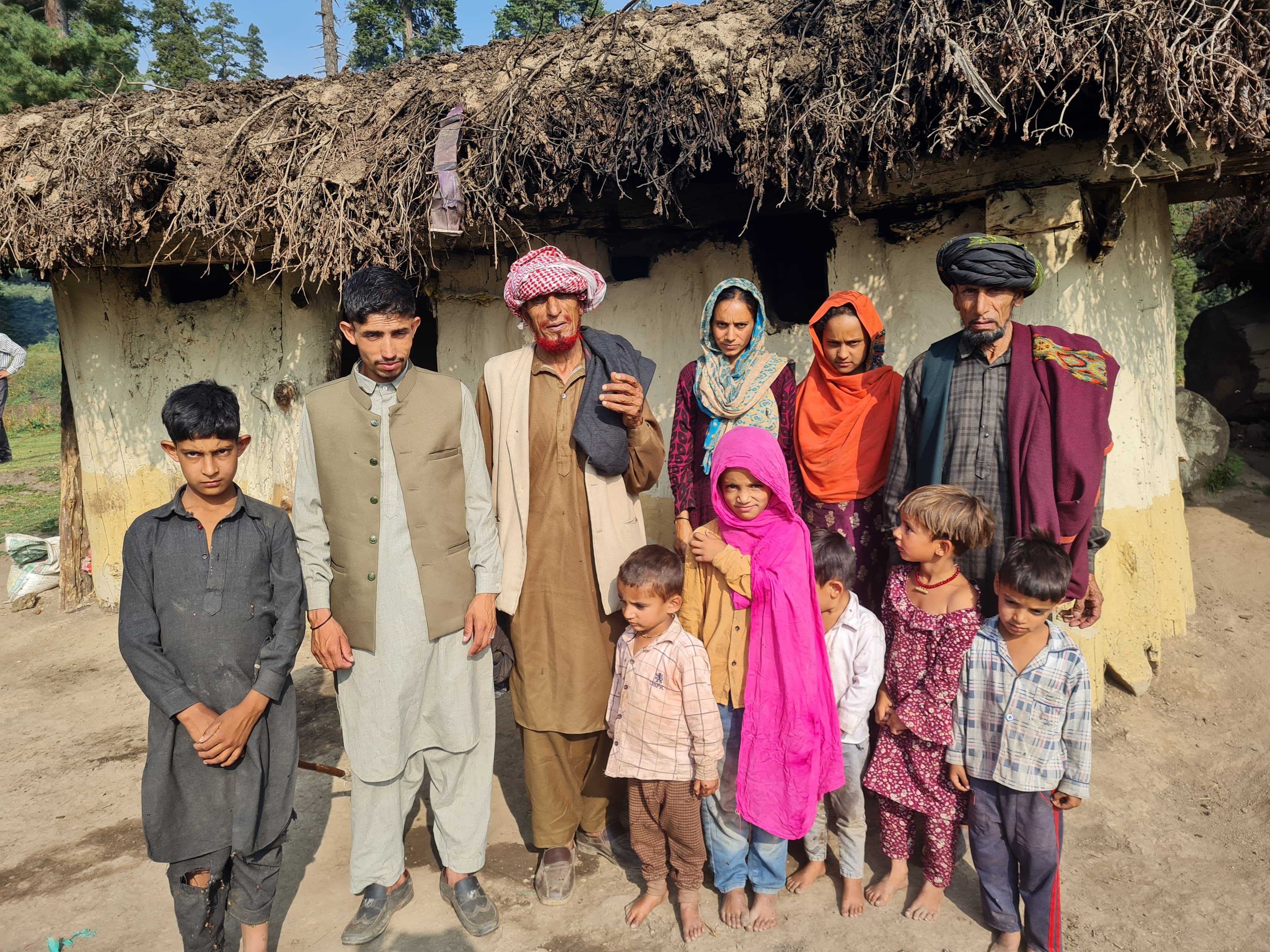 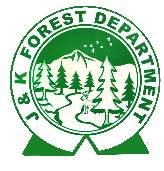 Types of Migrations in Himalayas
Based on Migration Types:

Nomadic Herders: 
They do not cultivate land and their entire livelihood revolves around pastoral activities. They mostly depend on their neighboring agricultural communities for cultivable goods for which they perform extensive economic exchange with them.

Semi-Nomadic Pastoralists:  
These nomadic groups own cultivable land and during half of the year are involved in agricultural activities.

Long-distance or Transhumant Herders:
Livestock is generally accompanied by hired men but also by owners and their relatives, but rarely by a whole family, on a long migration or transit between two seasonal ranges"
Based on Location:

 Intra-District Migartion- Poonch to Mandi
 Inter District Migration- Jammu to Rasi
 Inter-Province Migartion- Major migration, e.g, Reasi to Sonamarg
 Inter State migartion- e.g. Kathua to Himachal
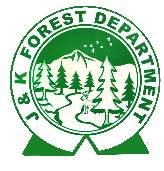 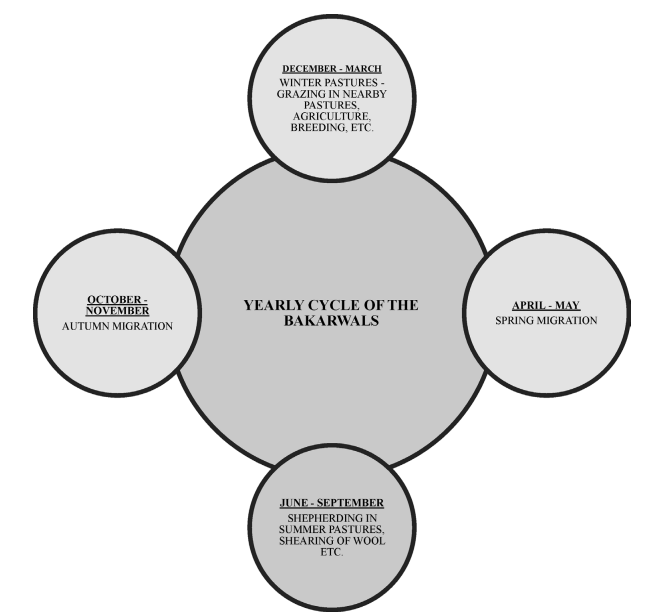 Typical Migration Cycle of Bakarwals
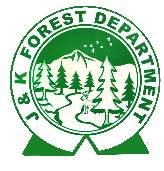 Behak Partal-An Important Exercise
Grazier information of Kashmir, South Circle
Behak Partal is important exercise taken by Forest Department to collect data on Graziers.

Forest Department also provides moment passes to the migratory graziers.

Both the above are an important Baseline Data and also a legal instrument for resource ownerships.

 Data deficiency is considered one of the main issues related to framing of policies for their socio-economic development. By strengthening such instruments good baseline data can be generated.

Behak Partal exercise needs to be refined and integrated with other departments to meet the modern enabling policy requirements.

Behak Partal data can also serve as an important record for availing benefits under Forest Rights Act or other such enabling acts.
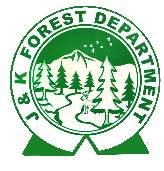 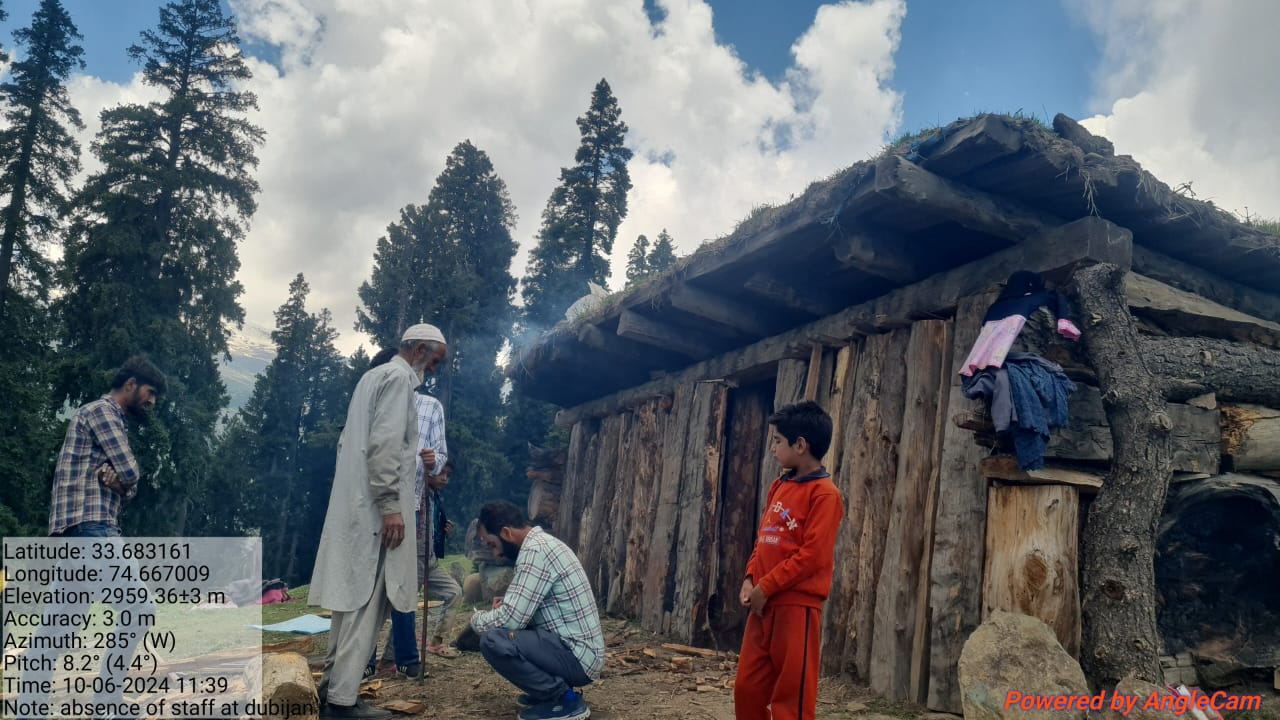 SNIPPETS FROM 
SOUTH KASHMIR FORESTS

FOREST EMPLOYEES CARRYING 
BEHAK PARTAL (JUNE 2024)
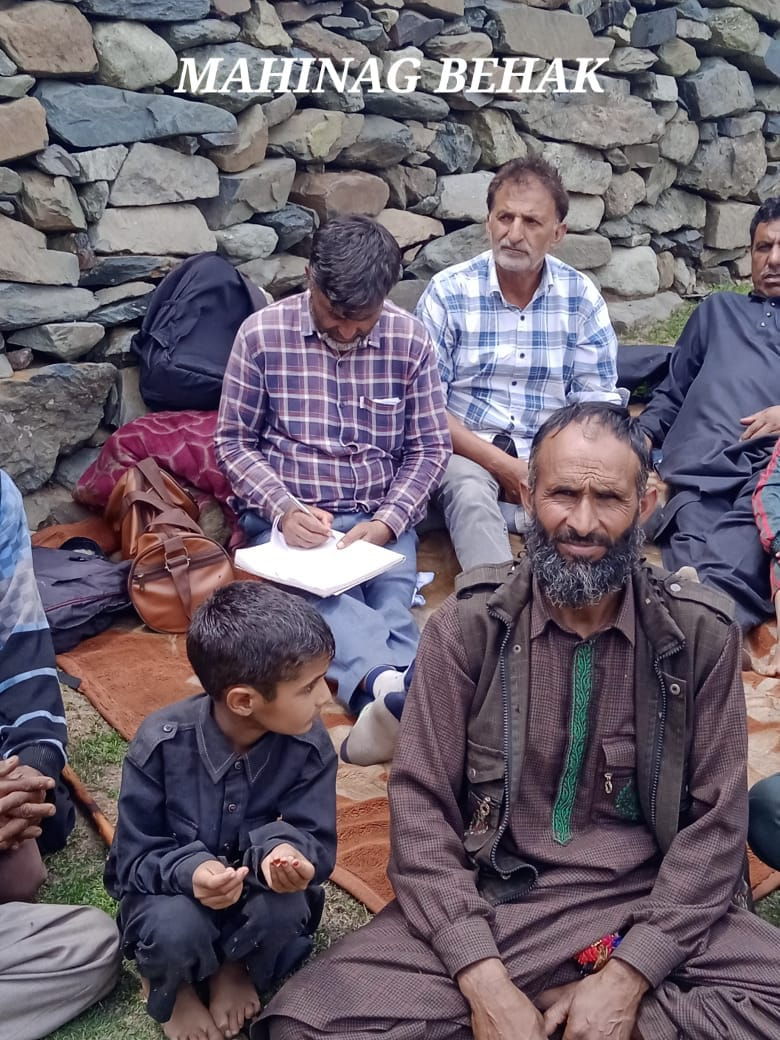 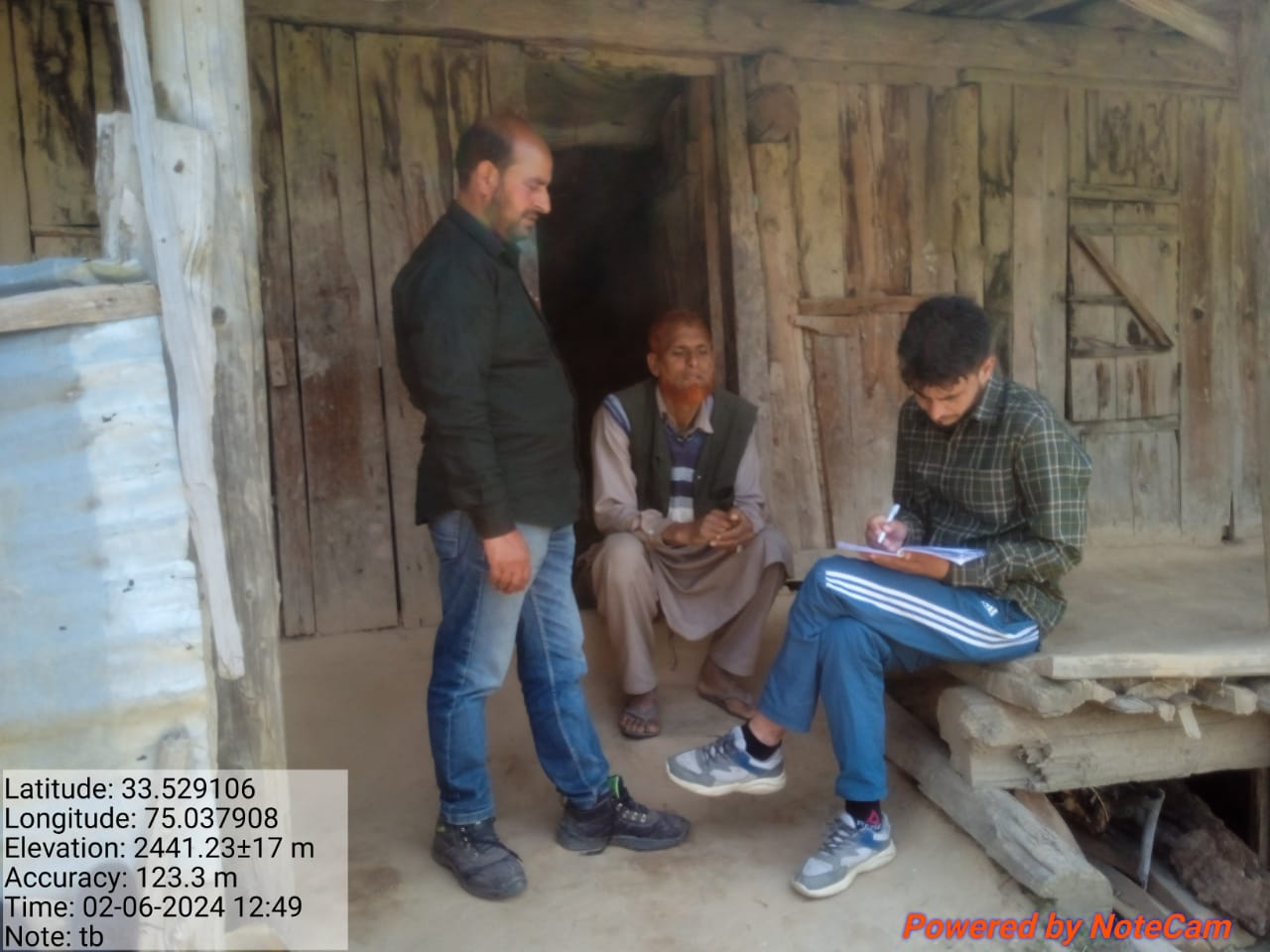 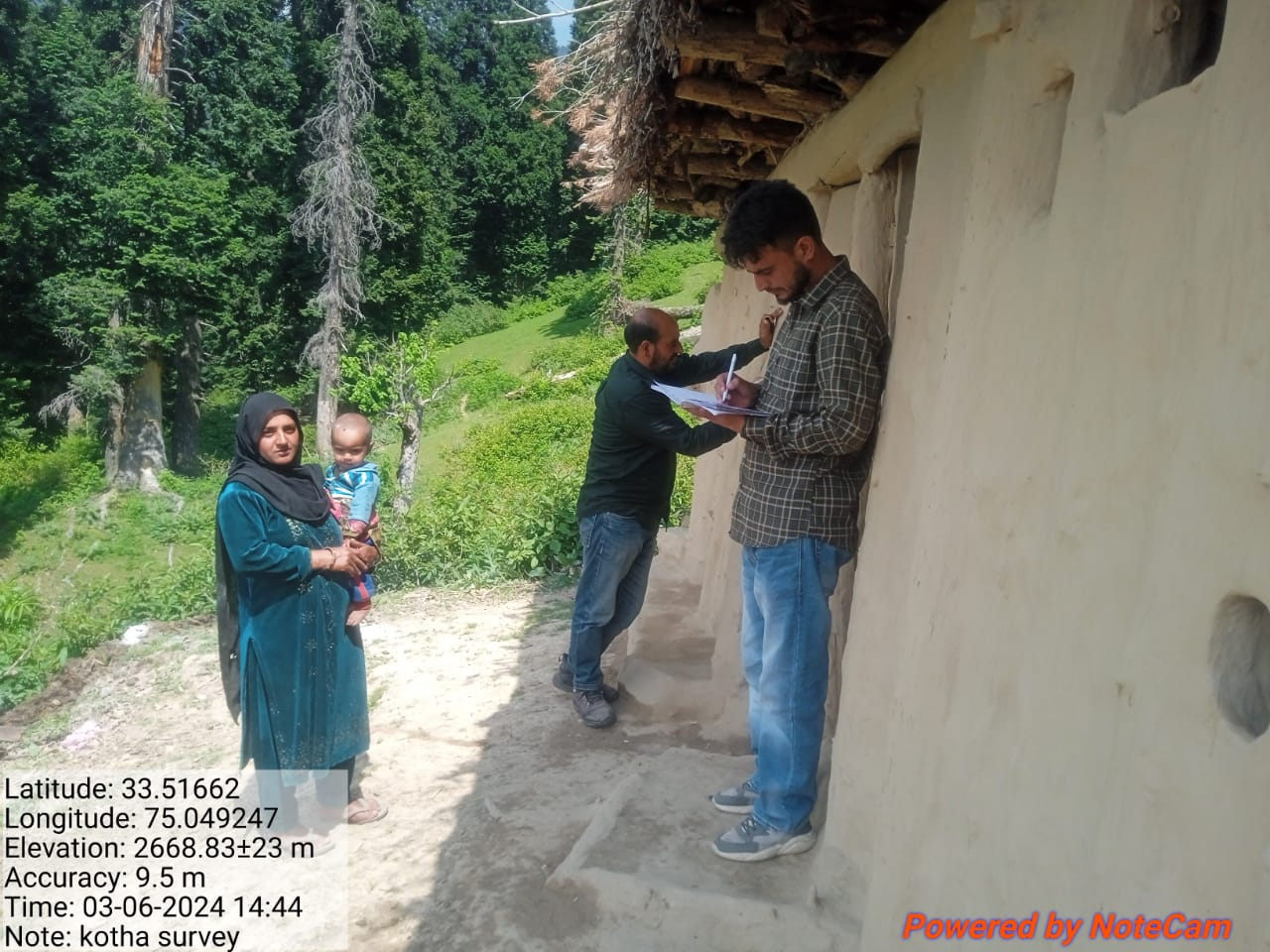 Outcome of Behak Partal
Grazier information of Kashmir, South Circle
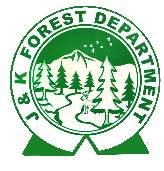 Routes of The Tribal Communities of Jammu and Kashmir viz-a-viz South Kashmir
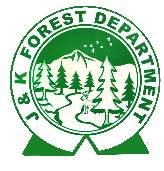 Contd...
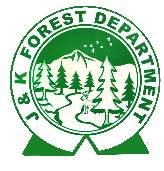 Forests and the Tribals
Forest Ecosystem & Tribals share an intricate bond- The Ecosystem People.

They have deep understanding of the forests- Traditional Botanical Knowledge and the Dynamics of Forest Ecosystems.


All their activities are done within or adjoining to forest landscapes.

A healthy forest ecosystem means better lives for the pastoralists.

They are solely dependent on forests for the Fodder, Fuelwood ,Water and other usufructs.

The Behaks or the Dhoks ( local name for pastures) their migratory homes are located in the forests.

The Behak Dispute resolutions are moderated by Forest Department.
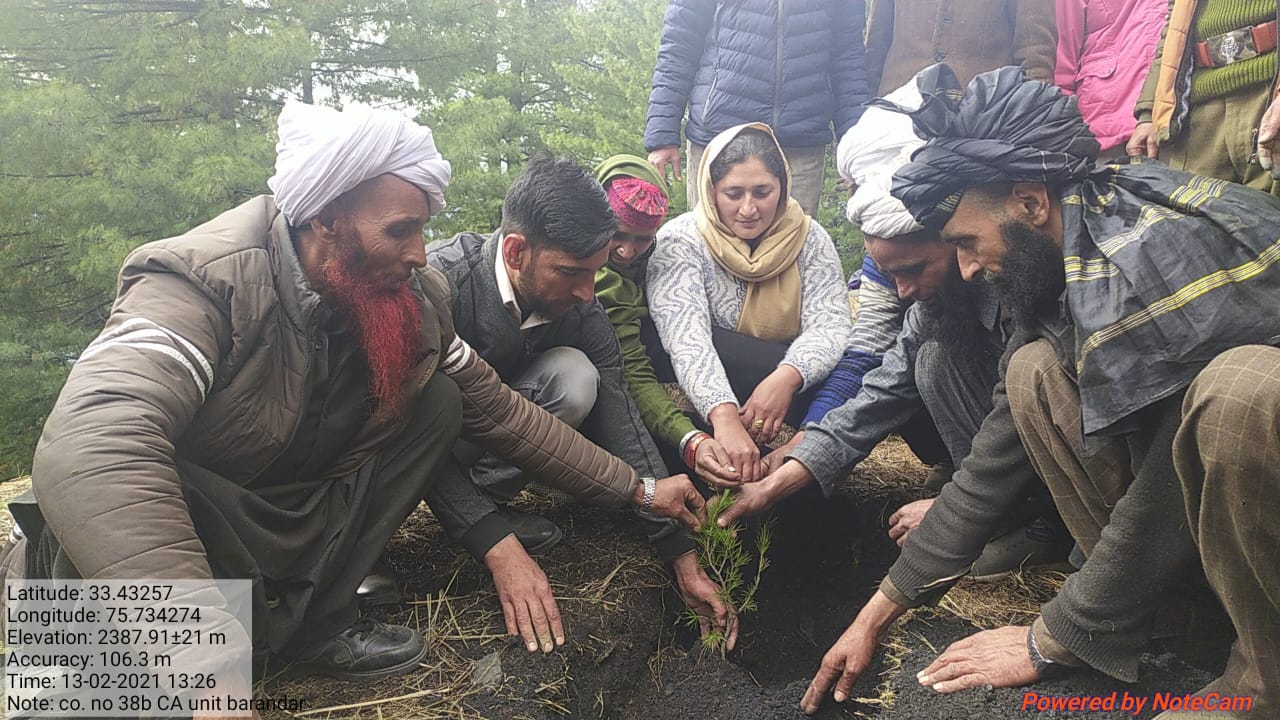 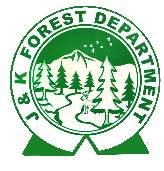 Some Tangibles from JK Forests
Source: ISFR, 2019
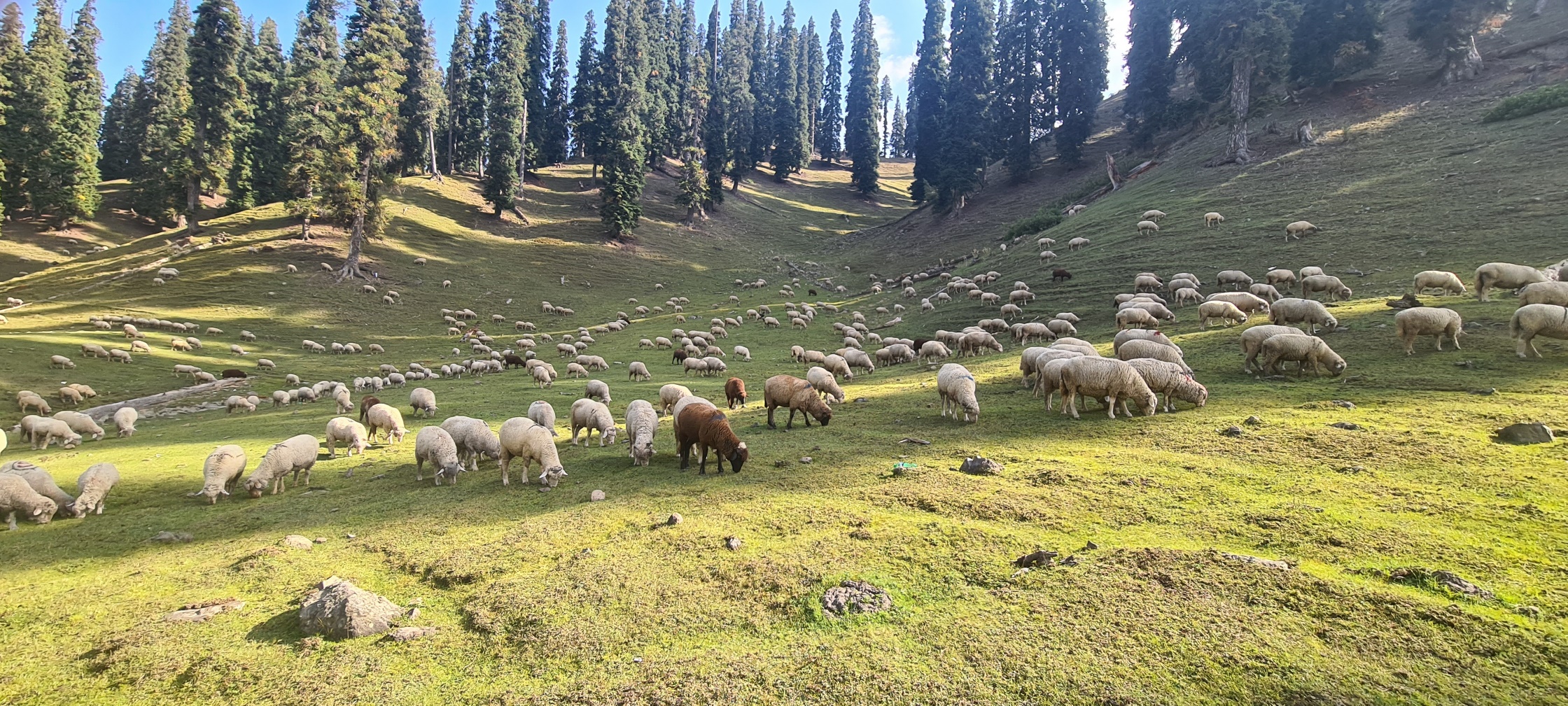 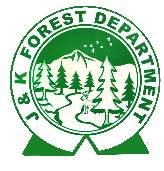 Issues faced by Grazing communities
	Traditional Issues:
Village as unit of Development- Pastoralists are a nation on move

Non Recognition of Pastoral Land rights The customary usage of the forest resources or common lands is not officially recognized, thus Himalayan pastoralists are simply not understood as the stakeholders in their own land resources. This is very evident during the time of their displacement as a result of government projects such as Hydel power, social welfare programmes or National Parks where the pastoralist are completely ignored in the times of rehabilitation.

Population growth & Land fragmentation

Livelihood Threats
Reduced Pastures due to afforestation activities (enclosures)/Road construction & developmental projects/security establishments/agricultural expansions.

Disturbed Migratory Patterns-Tourism infrastructure/Power Projects/Road construction etc

Lack of linkage to outside world & access to information

Dilemma between education & Pastoral Livelihoods
Emerging Threats
	Climate Change
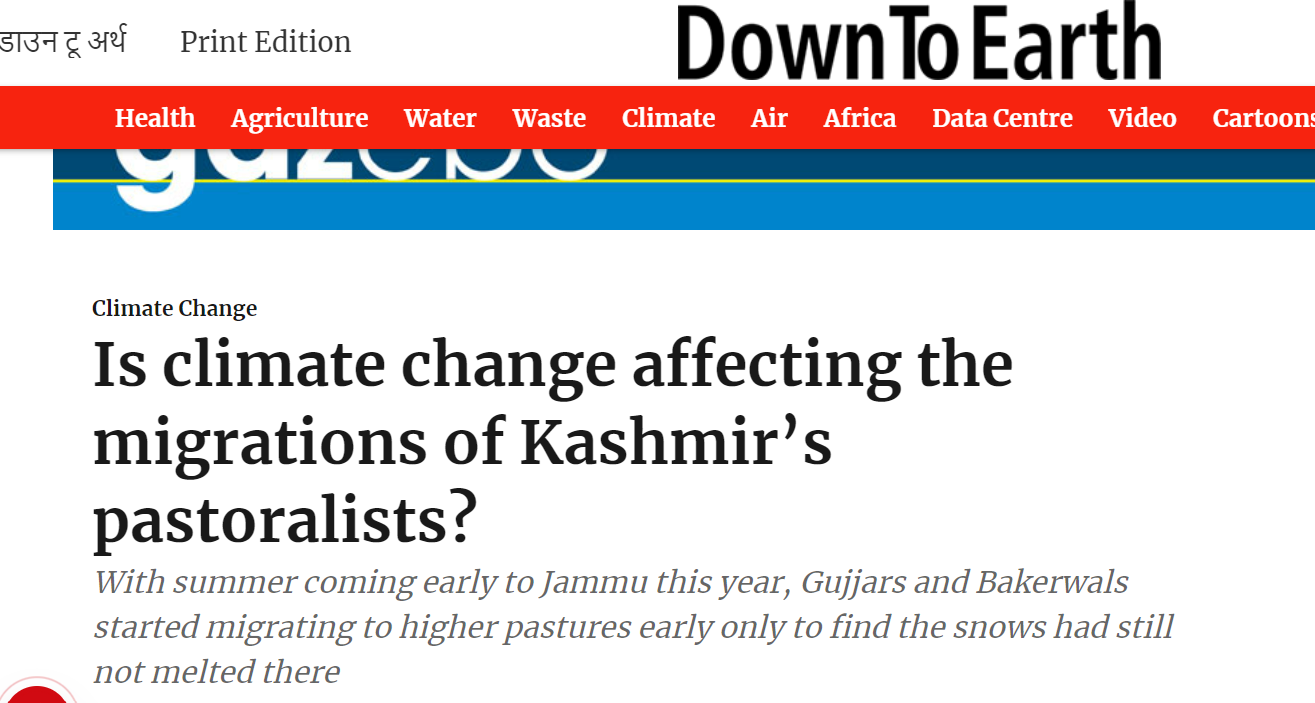 GAUGE THE THREAT
SOME NEWS HEADLINES
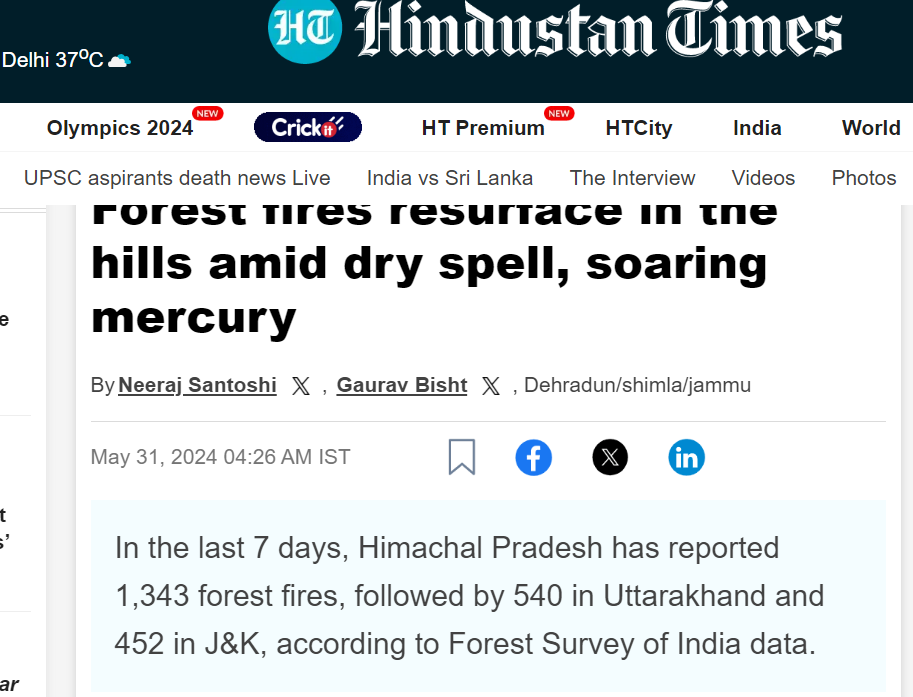 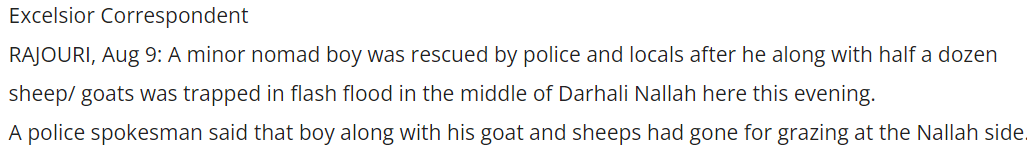 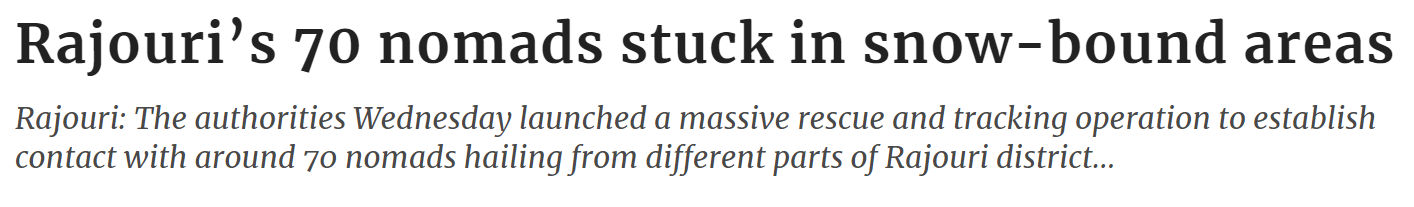 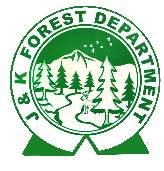 Emerging Threats
	Climate Change
Extreme weather events are threat to already marginalised pastoral community. In absence of suitable technological penetration threat to life and property has increased overtime.

No snowfall situation leads to low water availability and also prevents sufficient resting period for pastures to recoup.

Forest Fires are occurring now year round with no specific season.  Forest Fires are not only ravaging the productive forest ecosystem but also making pastoralists an easy scape goats for taking blame of forest fires during migratory season.

Uncertain migration- As extreme events are forcing to stay in transit Behaks in abnormally cold events or early migration due to high temperatures.

Changing Land use Patterns- Increased temperatures may lead to upward migration of tree species reducing areas under alpine pastures.
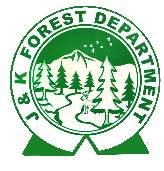 Developing resilience in the community through modern technology, enhanced knowledge & skill base, & greater role in decision making.
Build resilience by training for Natural Disasters
Emerging Threats
	Tourism
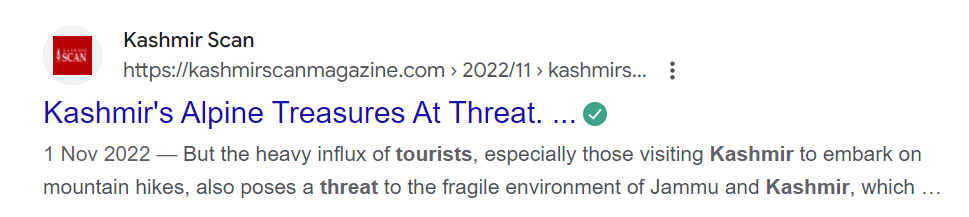 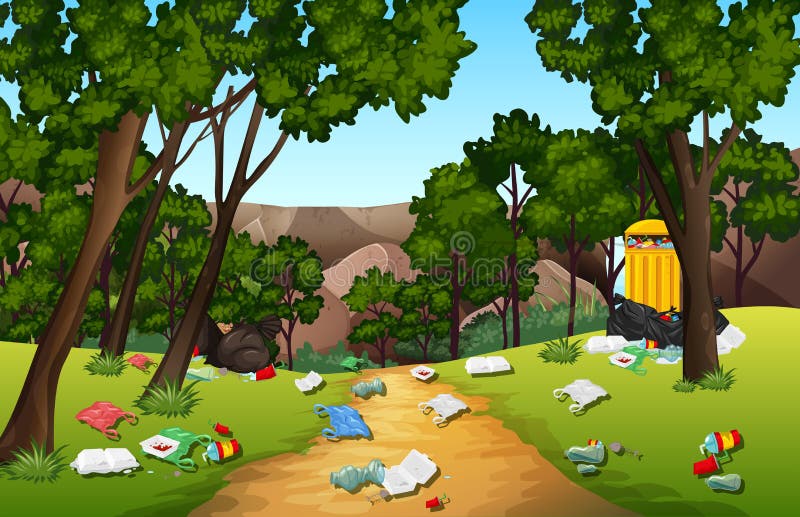 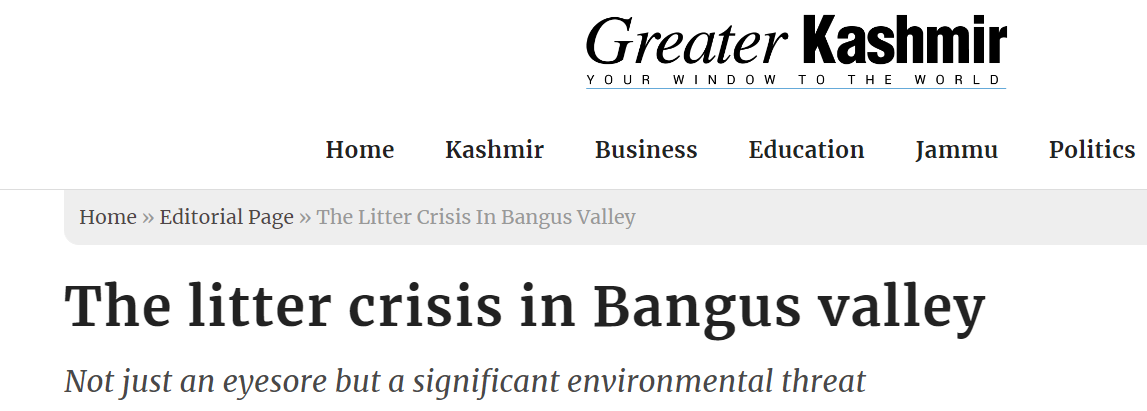 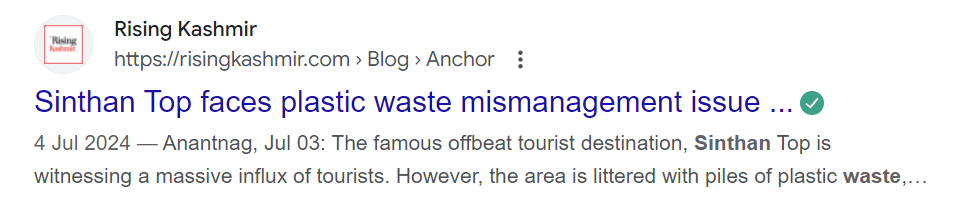 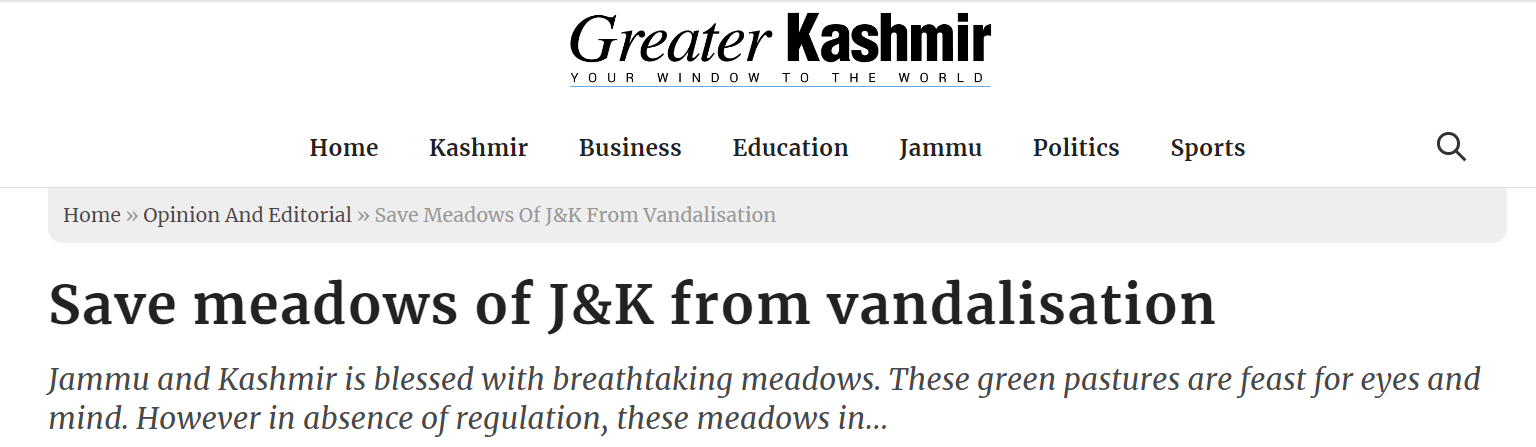 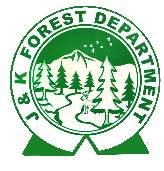 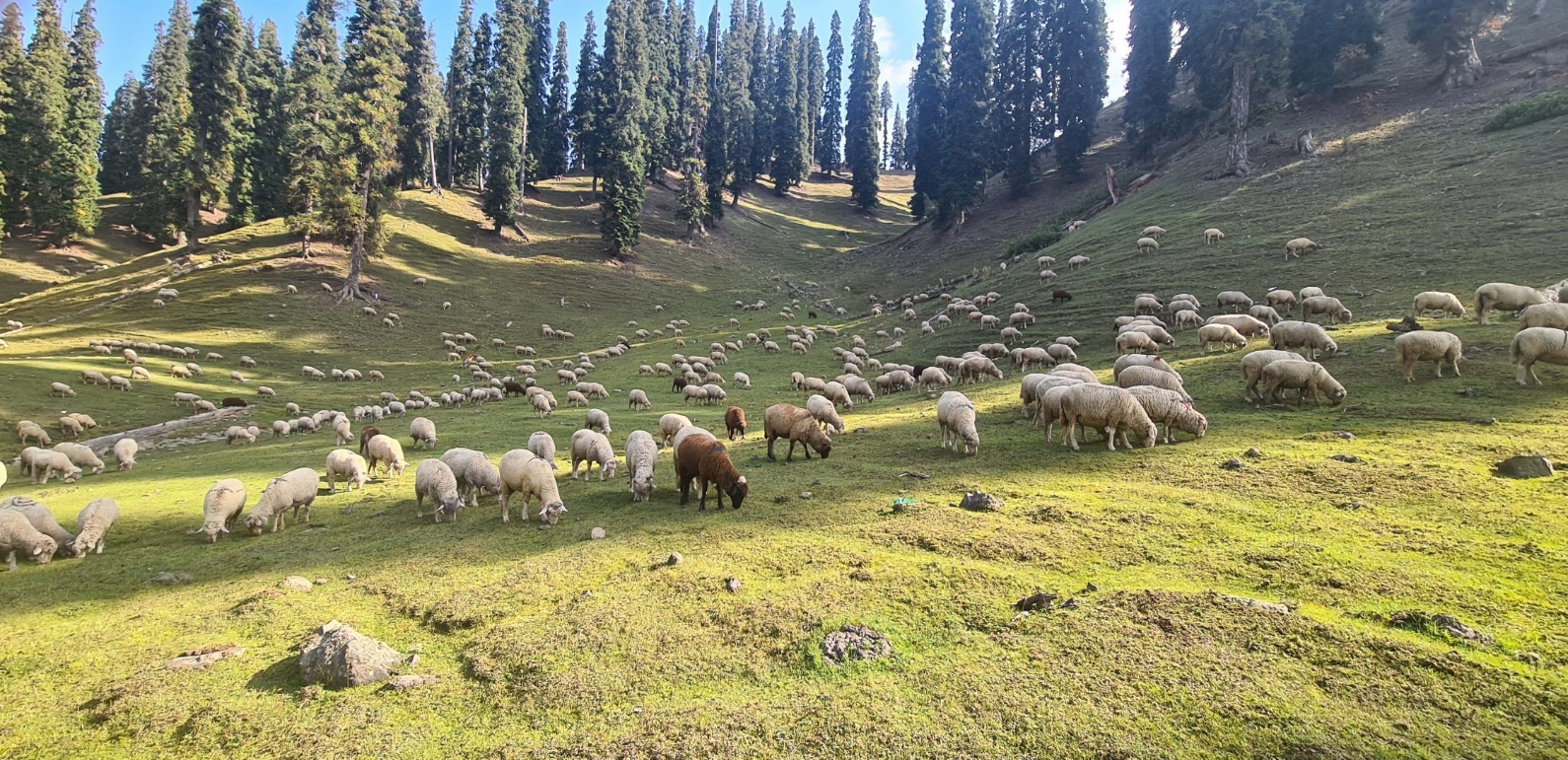 PICTURE SPEAKS LOUDER THAN WORDS

BANGUS PASTURE -2YRS APART
COMMERCIAL TOURISM WILL LEAD TO:

DEGRADATION & PRODUCTIVITY LOSS OF PASTURES.

RESOURCE COMPETITION WITH TOURISM PLAYERS. 
     (GRAZING & TOURISM SEASON OVERLAP)

ECOTOURISM OR GREENWASHING
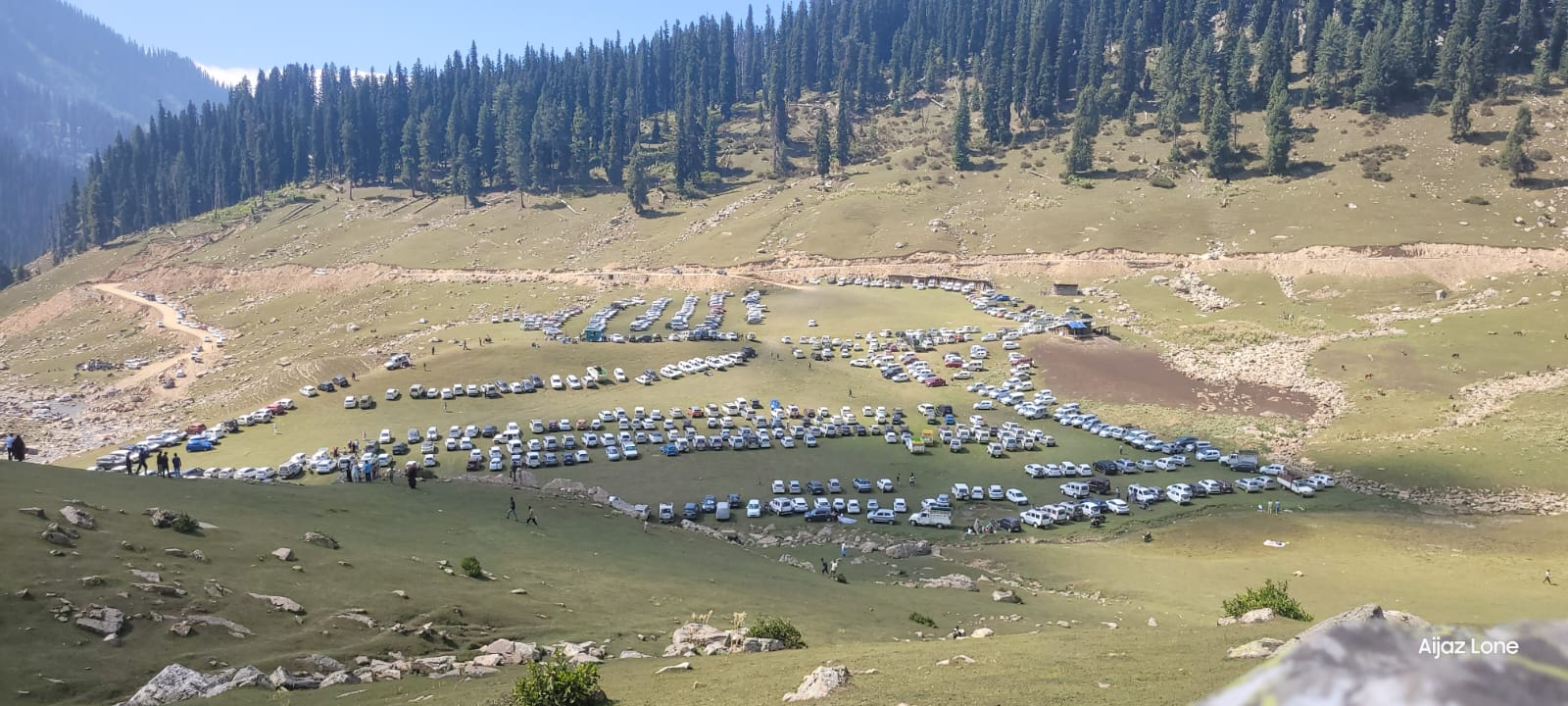 NEED FOR FOREST DEPARTMENT FACILITATED COMMUNITY OPERATED COMMUNITY MANAGED LOW IMPACT TOURISM

     (BIODIVERSITY MANAGEMENT COMMITTEES)
Emerging Threats
	Tree Plantations
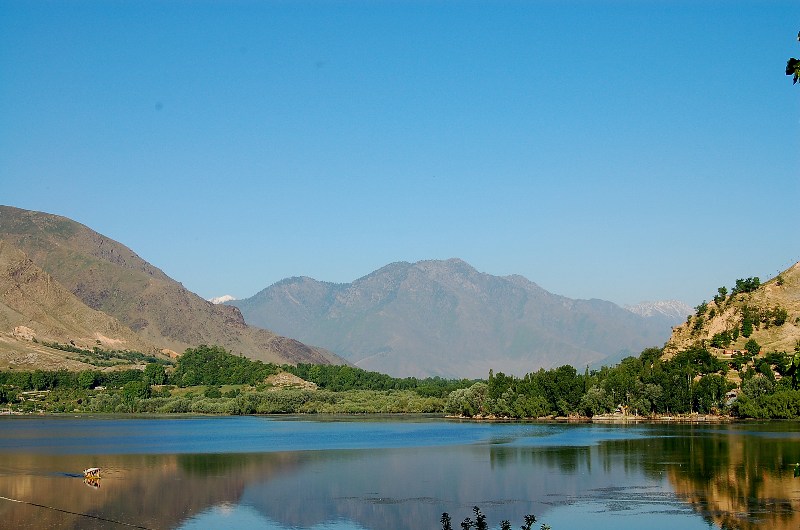 FOREST DEGRADATION IS VISIBLE-ISN’T IT…..
LET’S PLANT MORE TREES!!!!
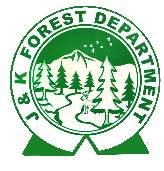 Emerging Threats
	Tree Plantations
Should we do the Popular thing or Right thing
Tree Plantations are popular and we are seeing love for tree plantations increasing and so the enhanced targets. Now is the right time to define where we want to take this Forest Cover which has become synonymous to tree cover. 


Should we go on planting trees on all forest areas devoid of trees. 

Whether the ecosystems like scrublands, shrub dominated areas, grasslands occurring naturally are not important ecosystems which harbour diverse and unique flora and fauna.
As per the ISFR 2021 the grassland area of JKUT is around 4437.70 sqkm. Grasslands need detailed study and we have to ensure we are not increasing the tree cover at the expense of grasslands. The dwindling grasslands means reduced herbivores and increased man-animal conflict. Further reduced grasslands means reduced grazing grounds for nomads, cattle herders etc which will bring great amount of conflict, affect livelihood and in turn the economy.
Need for an Landscape Based approach for Conservation
IMPORTANT ENABLING LEGAL INSTRUMENTS
& KEY INITIATIVES
FOREST RIGHTS ACT
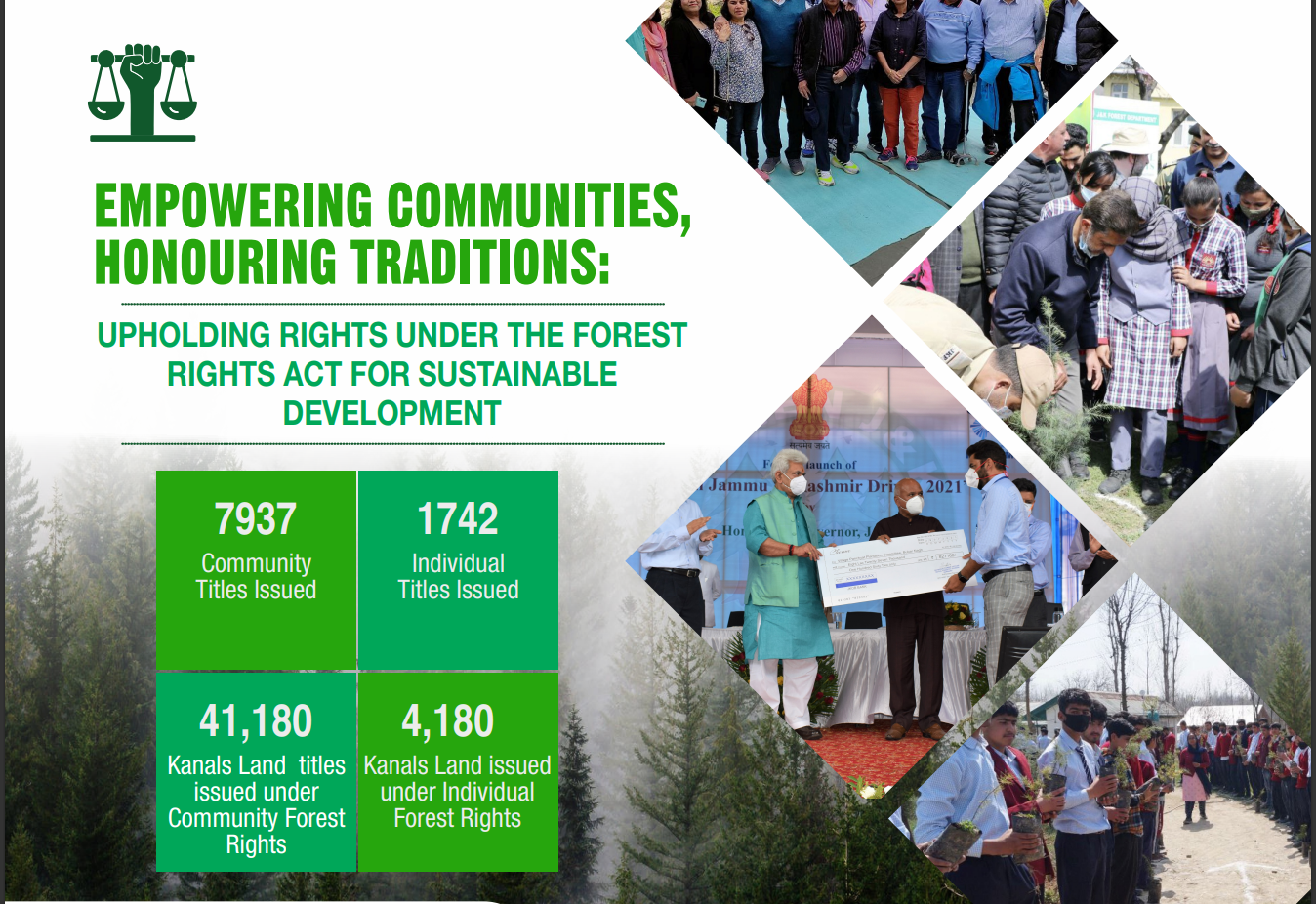 DULY RECOGNISED
INDIVIDUAL RIGHTS
COMMUNITY RIGHTS

PROVISION OF FACILITIES FOR TRIBAL VILLAGES
AWARENESS & LEADERSHIP
RIGHT PROCEDURES
FULL POTENTIAL
Forests For Livelihood
Deregulation of NTFPs– Promulgation of Sustainable Collection & Utilization of NTFP Policy 2022
Promotion of Forest Produce based livelihood activities through SHGs.
Handicraft items from Chir Pine Needles.
Briquettes as clean fuel from Chir Pine Needles
Dona-Patals from leaves as substitute of SUP items
Rope making from grasses 
Help reduce incidences of Forest Fires and generating livelihood avenues for locals
Endeavor is to scale up these activities and increase the sustainability by marketing support
Training and capacity building is ongoing process
J&K NTFP Policy 2022 
For sustainable management and livelihood enhancement
79 				Biodiversity Management Committees (BMC)
75 				NTFP Depots registered
1831 			Families/Individuals directly involved
996.66 qtls 		NTFPs traded during 2023-24
>19 Species		Traded
Rs 4.56 Crores 	Earned by Local Collectors
24,904/annum 	Avg additional income earned by a family
15.91 lakhs  		Levy	Generated by BMCs at Panchayat level
Fodder from Forests
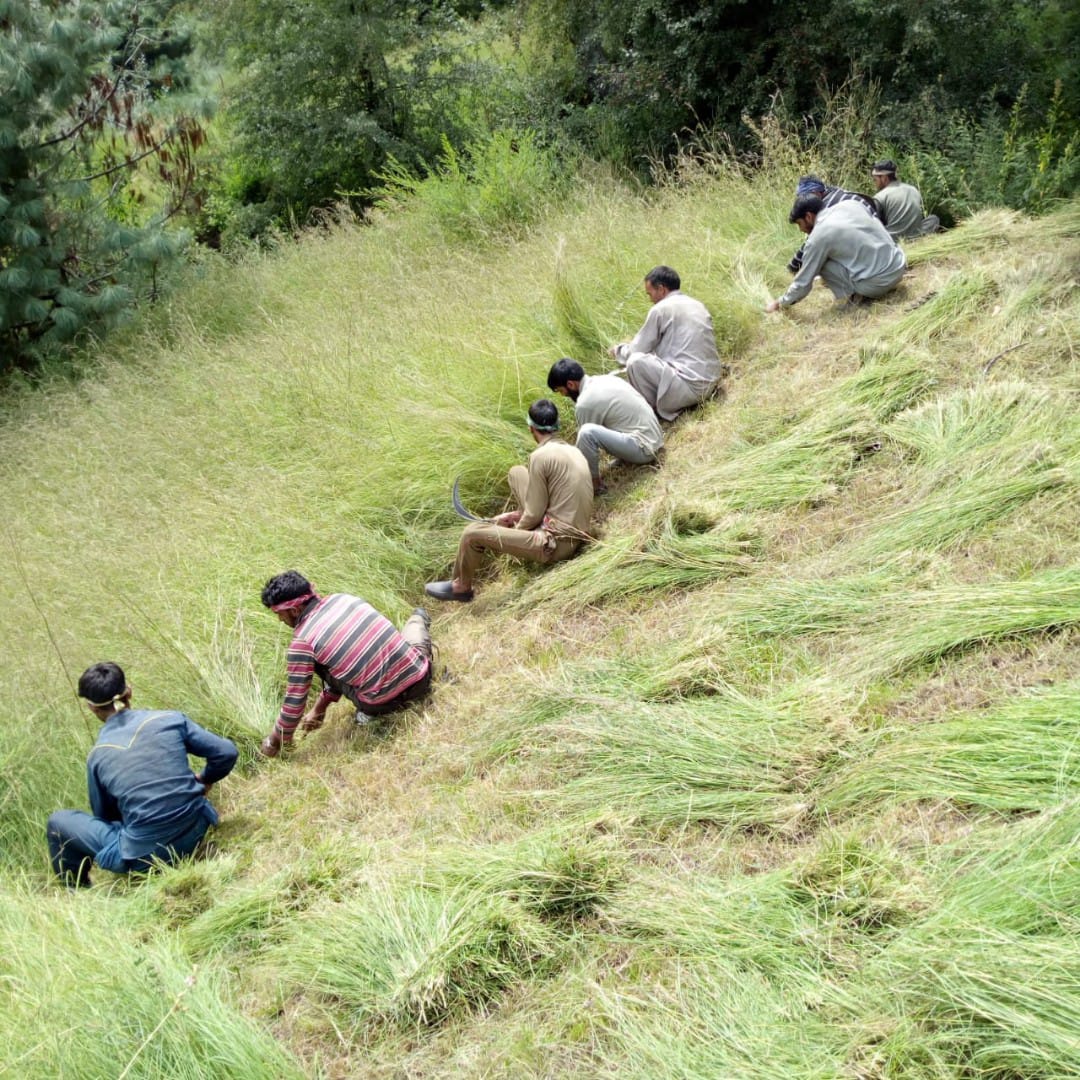 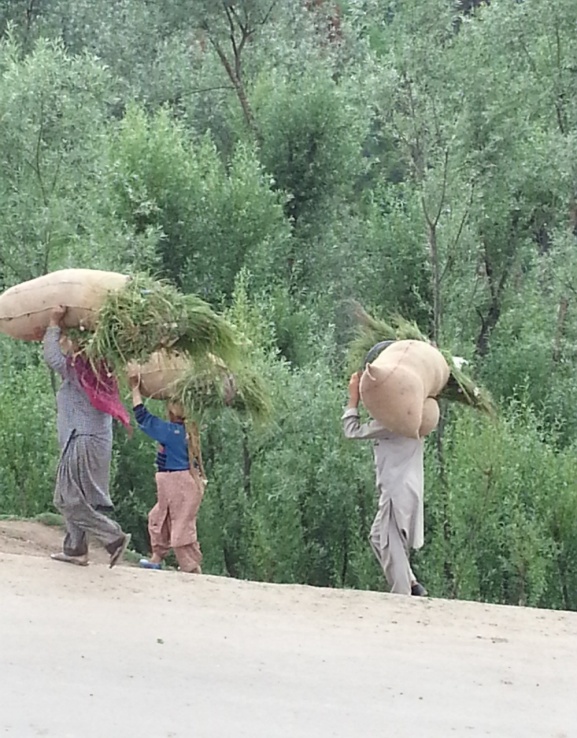 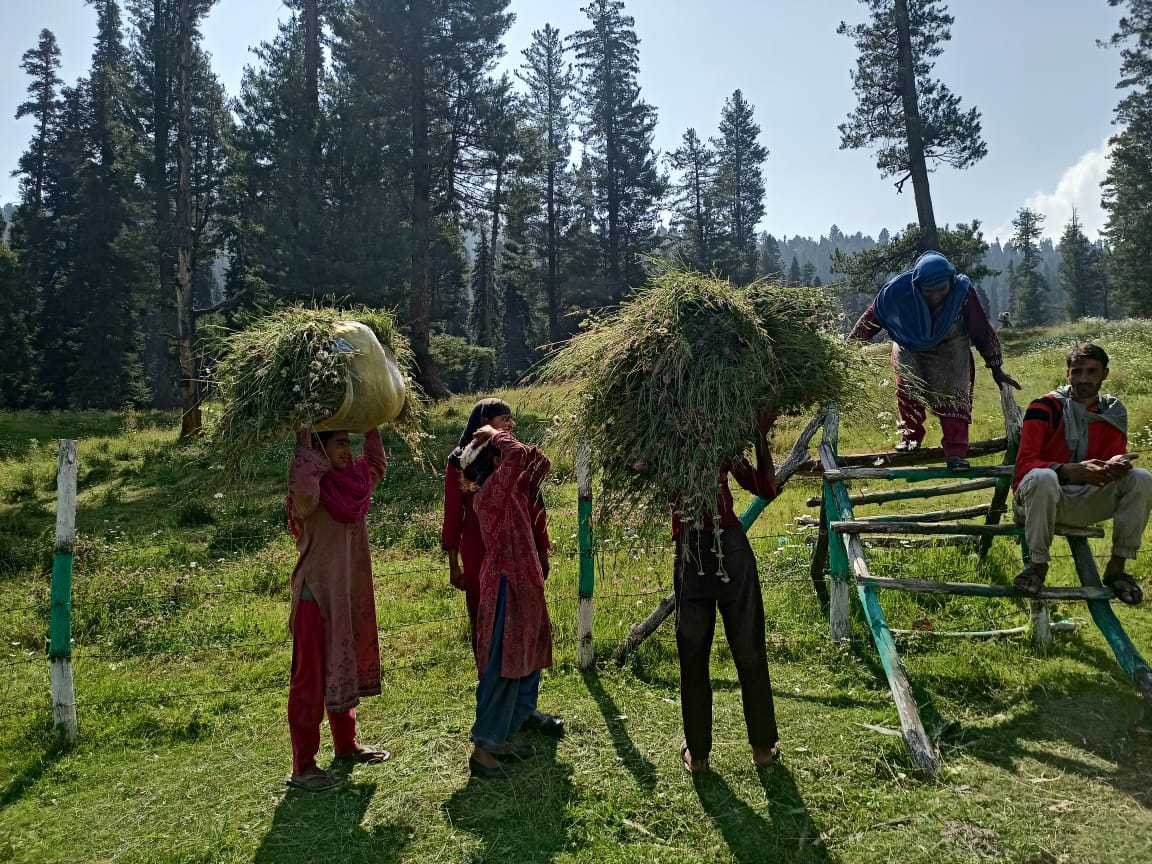 Enhanced focus on Fodder Production.
Linkages with HADP Progrmme.
Important Key Initiatives by J&K Forest Department
Van Se Jal, Jal Se Jeevan
To Promote Soil and Water Conservation and Rain Water Harvesting in Forest and Non Forest Areas
Construction / Revjuvenation of Ponds, traditional Waterbodies, Check dams is being taken up.
Trench planting and percolation trenches in sloppy areas to enhance ground water recharge.
The water harvesting bodies improve ground water level, promote regeneration of Forests and enhance ecosystem productivity.
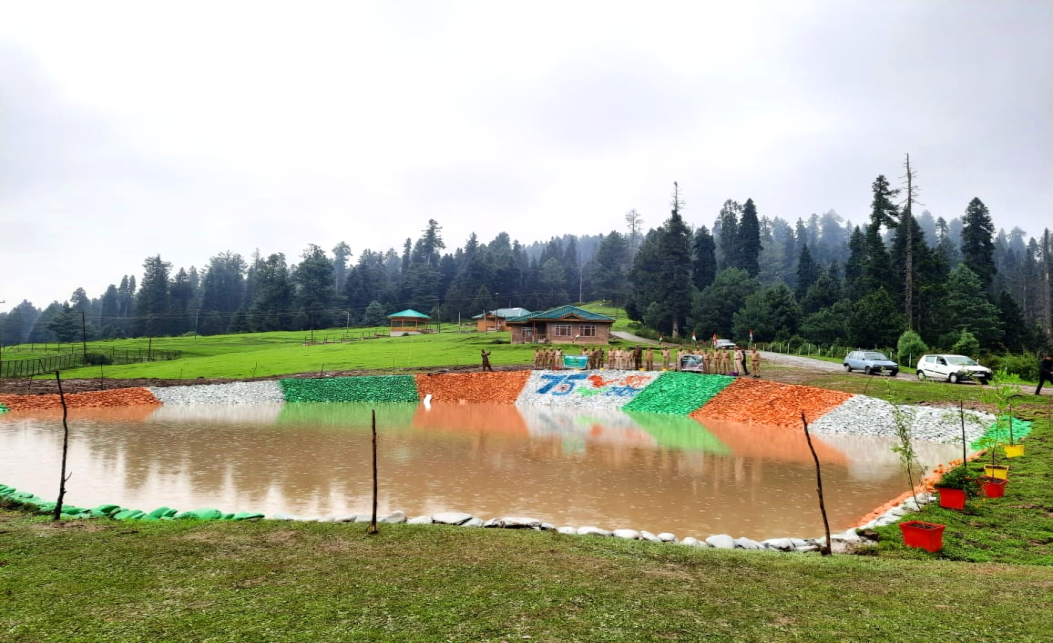 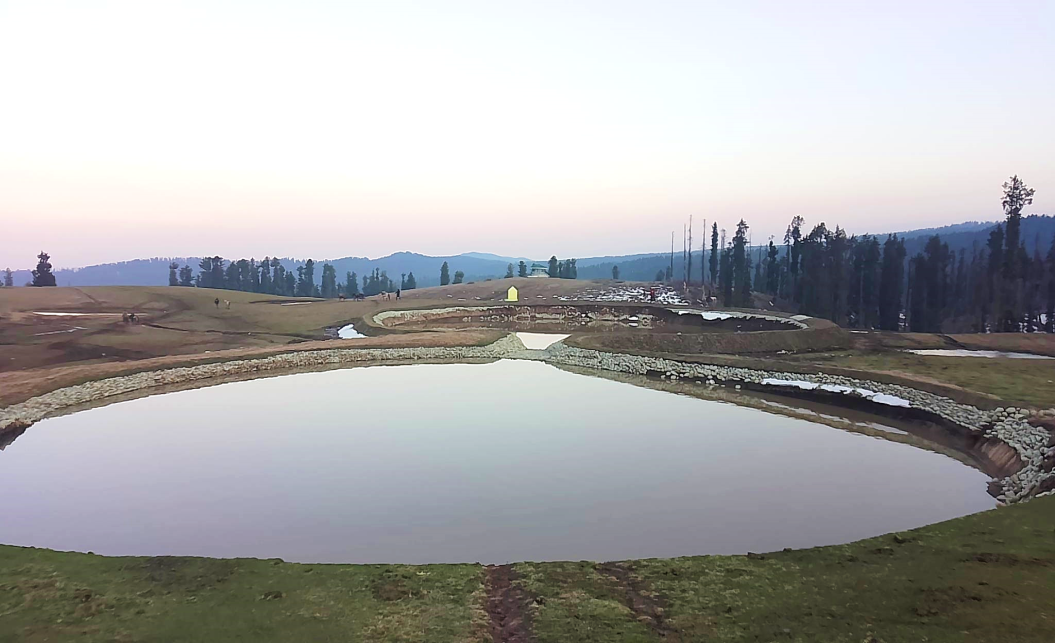 Yousmarg 
(Kanidajan Forest Block)
Sochlipathri 
(Gurwaith Forest Block)
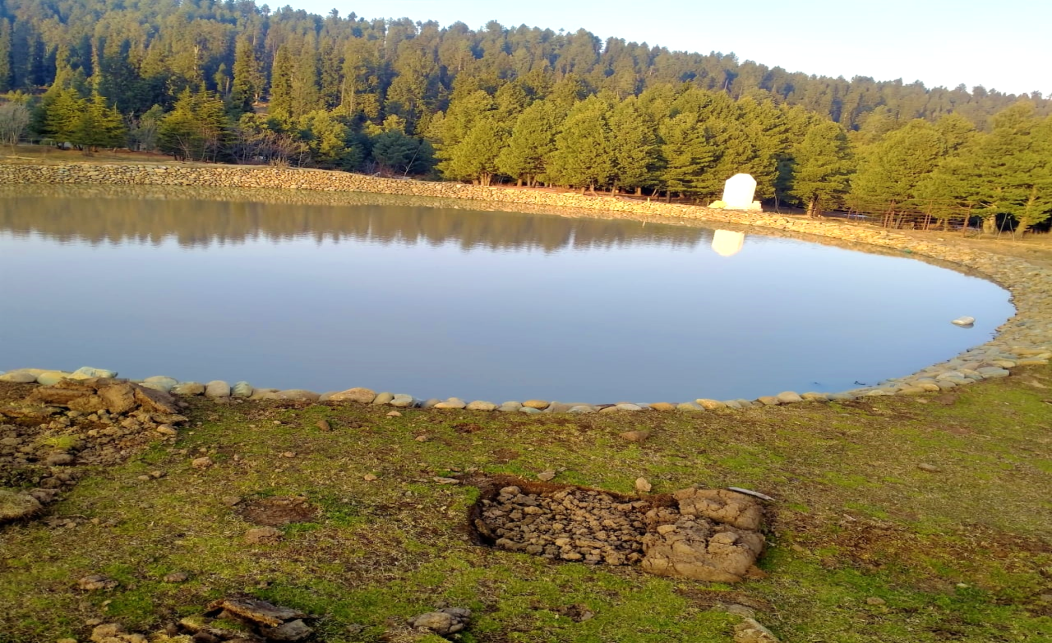 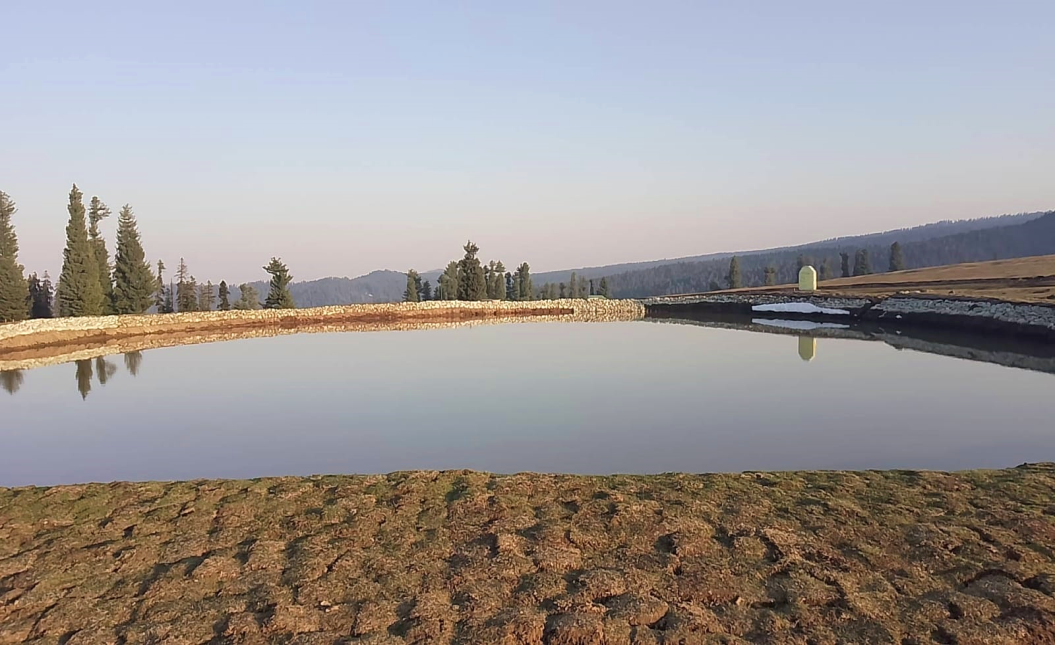 Khankabal
(Yousmarg Forest Block)
Sochlipathri 
(Raiyar Forest Block)
Together We can make a difference
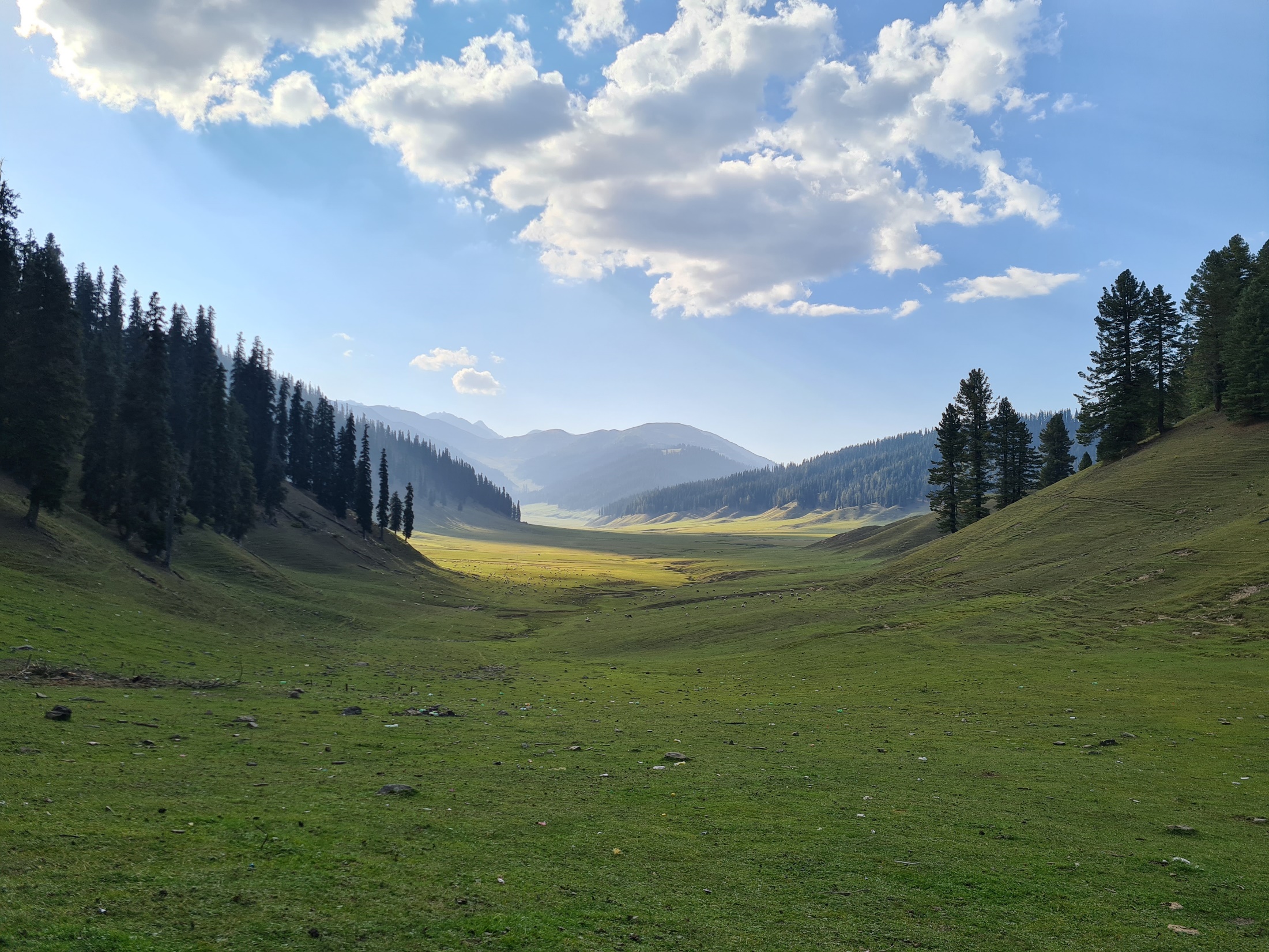 THANKS